ГБДОУ «Детский сад № 135»
г. Санкт - Петербург
Здоровьесберегающие технологии в  развитии мелкой моторики детей
Учитель – логопед:
Васянина Е.Л.
Здоровьесберегающие технологии 
– это система, создающая максимально возможные условия для сохранения, укрепления и развития духовного, эмоционального и физического здоровья всех субъектов образовательного процесса.
Задачи
1)Сохранять и укреплять физическое и психическое здоровье.
2) Создавать условия, обеспечивающие эмоциональное благополучие каждого дошкольника.
3) Повышать адаптивные возможности детского организма (активизировать защитные свойства, устойчивость к заболеваниям).
4) Развивать точные, сложно координированные движения руки .
5) Развивать речь детей.
6) Развивать внимание, воображение, память, мышление детей.
7) Обогащать словарь детей за счёт разучивания новых пальчиковых игр, расширять знания детей по основным лексическим темам.
Развитие мелкой моторики пальцев рук
Массаж и самомассаж
Физ. минутки
Упражнения направленные на профилактику нарушения зрения
Логоритмика
Здоровьесбере-гающие технологии
Мышечная релаксация
Дыхательная гимнастика
Артикуляционная гимнастика
Развитие мелкой моторики
Большое влияние на укрепление здоровья ребенка оказывают игры и упражнения на развитие тонкой моторики детей. Известно, что истоки способностей и дарований детей – на кончиках их пальцев. Поэтому пальчиковые игры, по сути, трудно переоценить: они развивают ловкость и подвижность пальцев, а массаж активных точек положительно сказывается на самочувствии в целом и улучшает работу головного мозга. При планировании работы над развитием руки придерживаюсь целого комплекса упражнений, в который входят: разнообразные пальчиковые игры и упражнения, обводка и штриховка, шнуровка; игры с прищепками, пуговицами, природным материалом; собирание бус; выкладывание палочек, а также широко использую приёмы оригами.
Доказано:
Речевой и двигательный центры в головном мозге находятся рядом, и, развиваясь, стимулируют друг друга.
•	Уровень развития речи детей находится в прямой зависимости от степени сформированности мелкой мускулатуры пальцев.
•	Простые движения пальцев снимают усталость и напряжение.
•	Стимулирование акупунктурных точек кистей рук оказывает оздоровительное воздействие на весь организм.
Игры с крупойэти игры не только развивают мелкую моторику рук, это отличный способ помассировать пальцы, снять напряжение, улучшить глазомер.
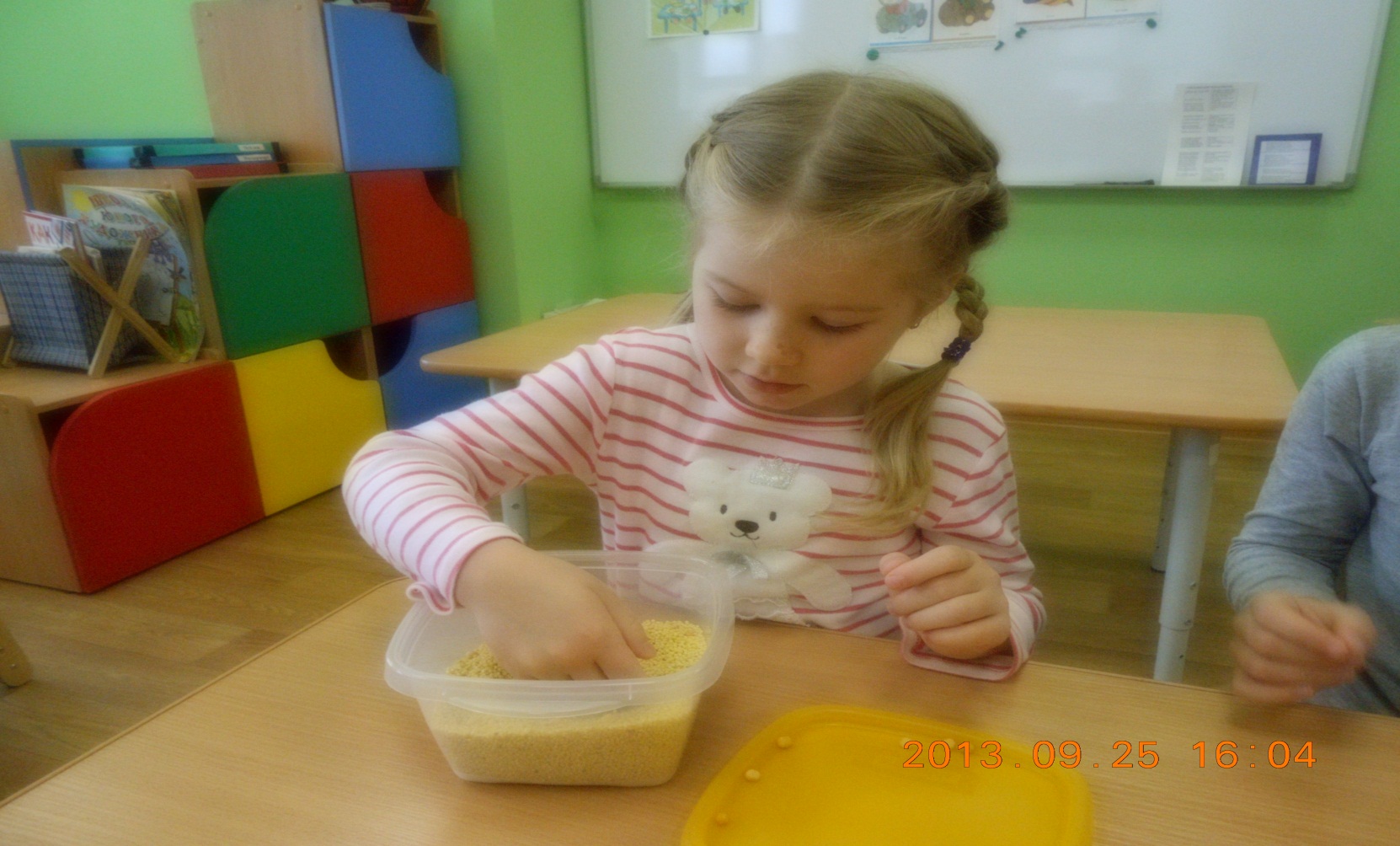 Волшебные дощечки
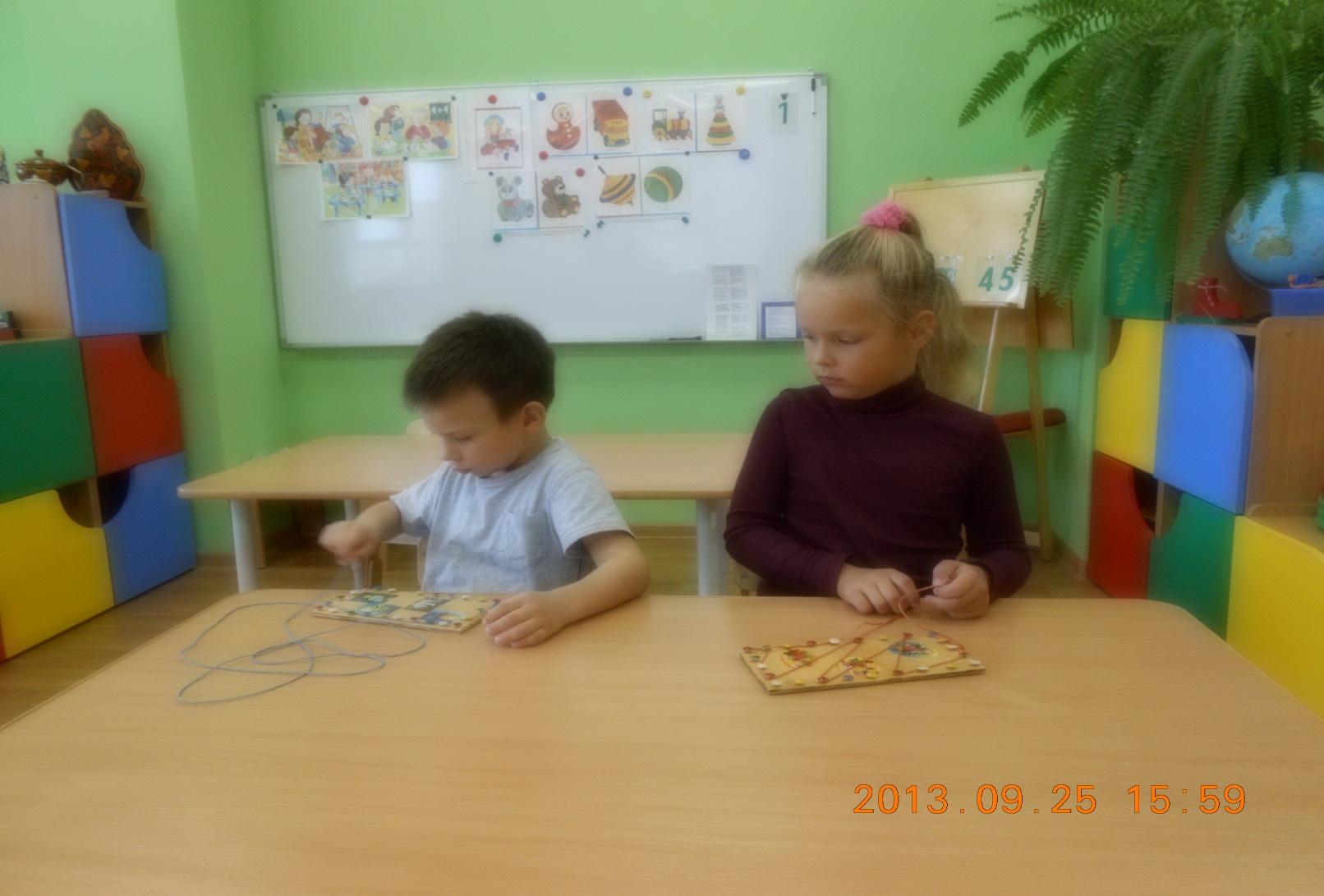 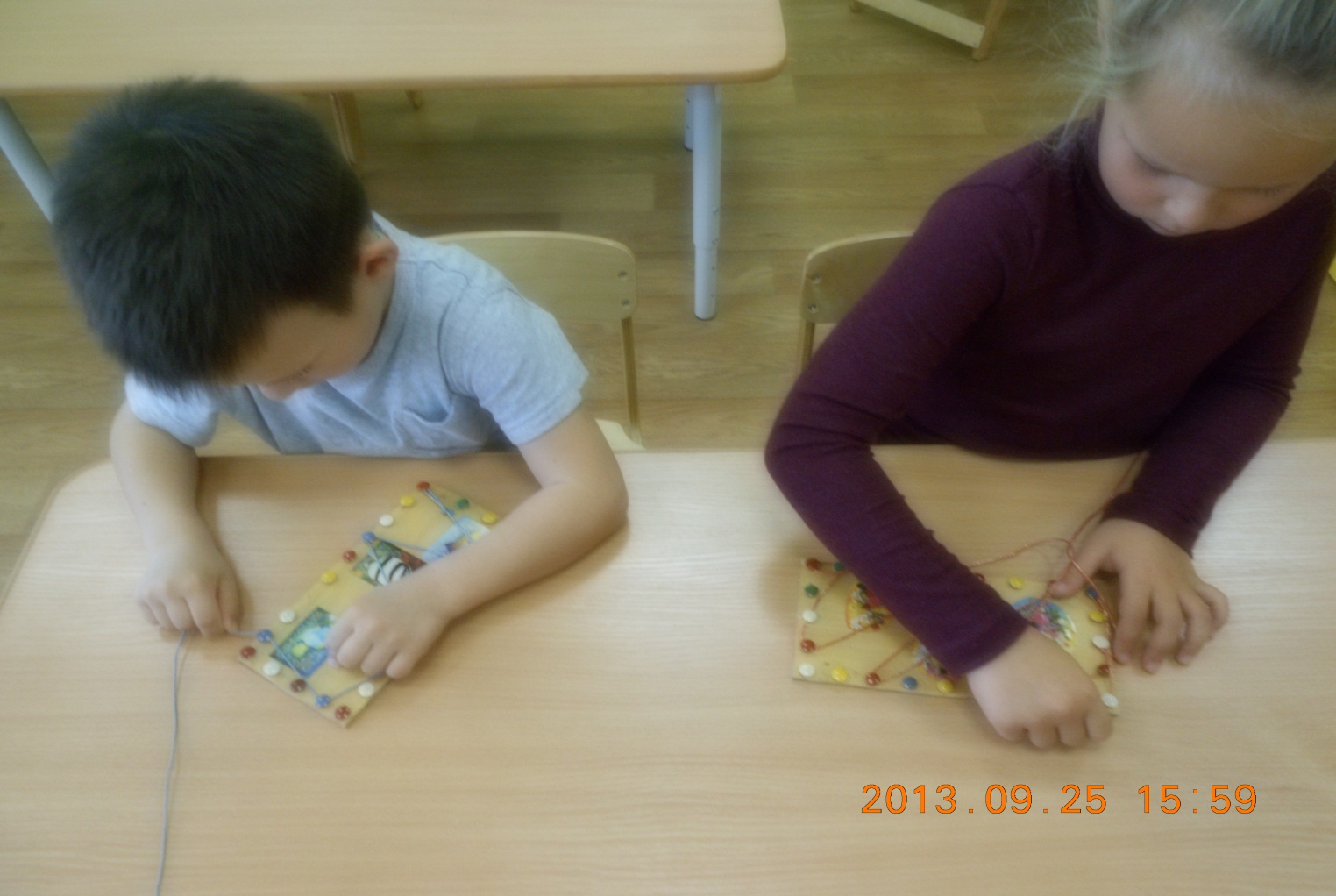 Собираем бусы
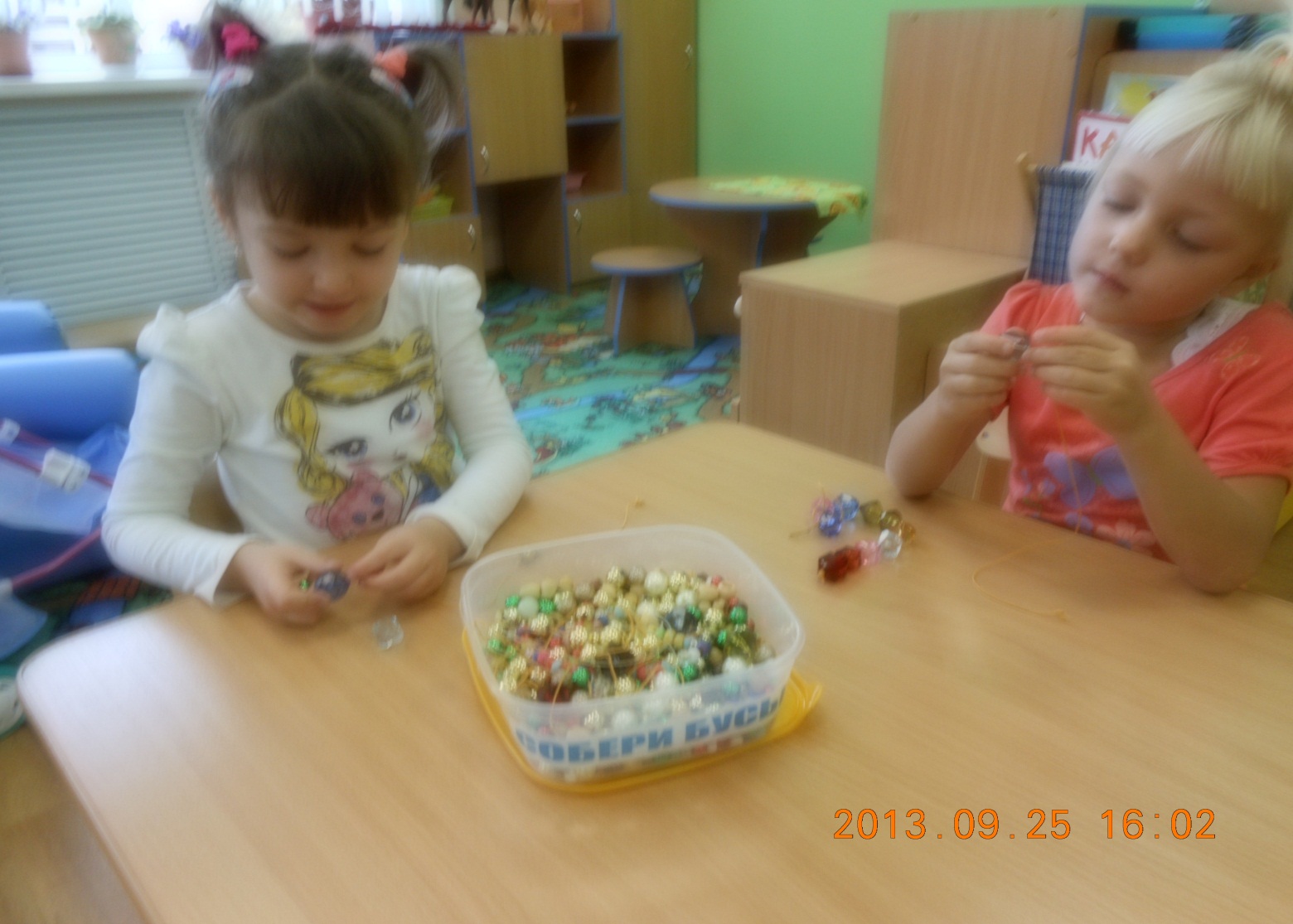 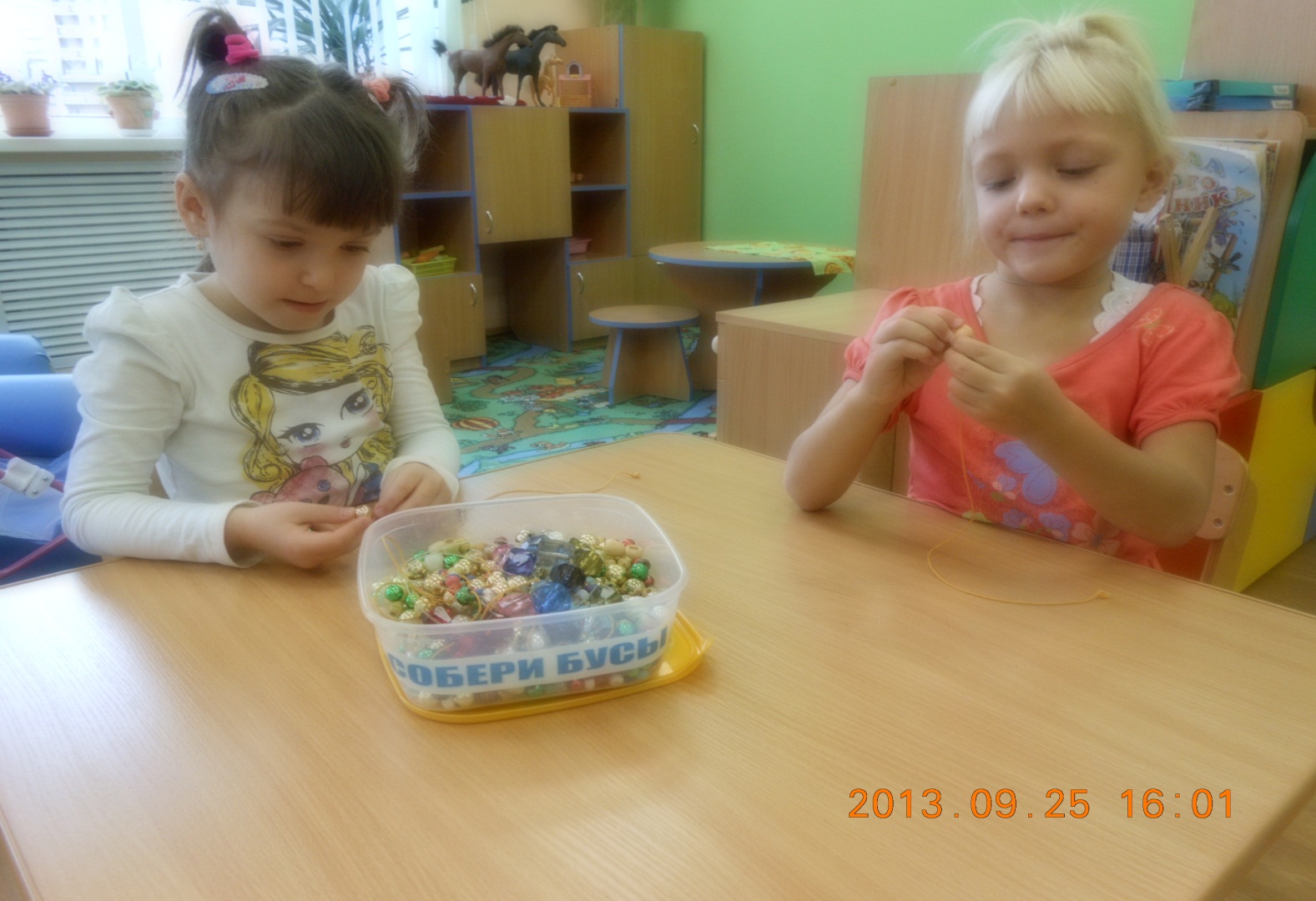 -.
Собираем дорожки из пуговиц
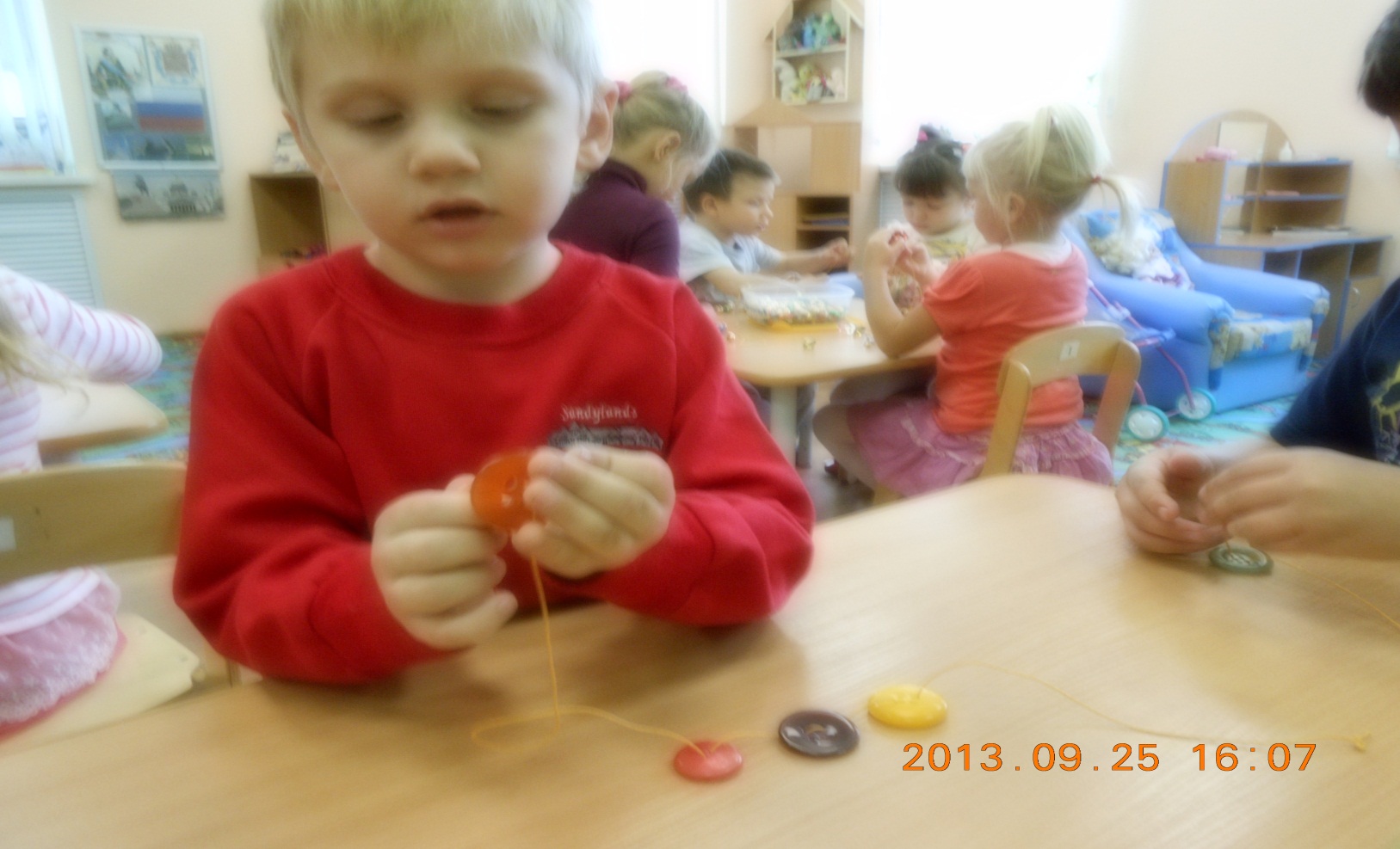